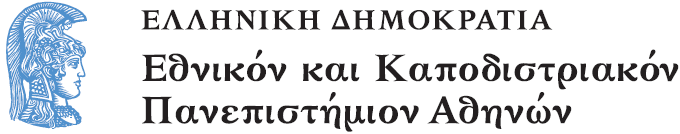 De la féodalité à la monarchie absolue : institutions politiques et mutations sociales en France du Moyen Âge au XVIIe siècle
Section 10: La Société française au XVIIe siècle

Irini Apostolou
Faculté des Lettres 
Département de Langue et de Littérature françaises
La Société française est hiérarchisée et inégale
Le Clergé 
La Noblesse 
Le Tiers-état 

20 millions de Français sous Louis XIV
Le noble est l’araignée et le paysan la mouche (1657)
Le Clergé
Le Clergé env. 0,5% de la population
Clergé régulier 
Clergé séculier
Le Haut clergé (évêques, archevêques, cardinaux) est réservé aux cadets de grandes familles

Le Bas clergé (curé, vicaires) vit dans la pauvreté
Les fonctions du Bas clergé
Le culte
L’enseignement
L’assistance aux pauvres
La tenue de l’état civil
La noblesse d’épée
env. 1,5% de la population
La haute noblesse (princes et grandes familles) 
La moyenne noblesse
La petite noblesse (hobereaux de province, petits seigneurs)

La noblesse est héréditaire ou personnelle
Achat des charges anoblissantes
Lettres d’anoblissement 
Le mariage 
Révision des titres nobiliaires afin de démasquer les faux-nobles sous Louis XIV (1666)
La Famille du marquis de Noailles
Nicolas de Largilliere, La Famille du marquis de Noailles (1698)
Privilèges de la noblesse
Exemption de certains impôts
Titre
Droit de haute ou de basse justice 
Privilèges de juridiction 
Privilèges honorifiques
Droit de chasse
Port de l’épée
Certaines fonctions militaires lui sont réservées 
Valeurs nobiliaires
Reçoit les redevances seigneuriales
Sous Louis XIV, la noblesse est domestiquée à la Cour
Elle est au service du roi
Elle reçoit des pensions
Elle est à la tête des services du roi
Services de la maison du roi
L’Aumônerie
La Chambre du roi
Les Menus plaisirs
Les Cérémonies  
La Garde-Robe 
La Grande et la Petite Ecurie 
La Bouche
La Vénerie
La Cour
Régie par l’étiquette, la Cour est une construction politique qui surveille la noblesse et contrôle ses réactions 
Grandes familles nobles
Cérémonial de Cour
La Cour est itinérante
Le palais du Louvre
Le château de Saint-Germain-en-Laye 
Le palais de Saint-Cloud
Le palais de Fontainebleau 
Le château de Chambord
Le château de Compiègne
La noblesse de robe
Achat d’un office anoblissant par les Hauts bourgeois
Exercice des fonctions dans la justice (parlementaires, magistrats) et les finances
La noblesse de robe/ Les robins
Hyacinthe Rigaud, Pierre-Cardin Lebret et son fils Cardin (1697)
Jean Antoine de Mesmes 1661-1723
Président du Parlement de Paris  (1707-1724)
Le Tiers état
98 % de la population 
Assujetti à l’impôt
La haute bourgeoisie 
La moyenne bourgeoisie  
Les classes populaires de villes
Les paysans
La Haute bourgeoisie
place son argent sur la terre 
est enrôlée dans l’administration de l’Etat 
Achète des charges anoblissantes
Contracte des mariages avec des nobles

Le manieur d’argent se transforme en riche seigneur
Moyenne bourgeoisie
Auxiliaires de justice (avocats, greffiers, notaires)
Professions libérales (médecins, architectes) 
Artisans aisés, maîtres, petits commerçants
Les classes populaires des villes
Compagnons et apprentis (ateliers, manufactures, mines)
Domestiques 
80-90% de la population des villes est pauvre
Abraham Bosse, Le barbier
Paysans
85 % de la population
Laboureurs 
Fermiers
Manouvriers et journaliers 
Petite activité artisanale
Louis Le Nain, La charrette, (1641)
Τέλος Ενότητας
Χρηματοδότηση
Το παρόν εκπαιδευτικό υλικό έχει αναπτυχθεί στο πλαίσιο του εκπαιδευτικού έργου του διδάσκοντα.
Το έργο «Ανοικτά Ακαδημαϊκά Μαθήματα στο Πανεπιστήμιο Αθηνών» έχει χρηματοδοτήσει μόνο την αναδιαμόρφωση του εκπαιδευτικού υλικού. 
Το έργο υλοποιείται στο πλαίσιο του Επιχειρησιακού Προγράμματος «Εκπαίδευση και Δια Βίου Μάθηση» και συγχρηματοδοτείται από την Ευρωπαϊκή Ένωση (Ευρωπαϊκό Κοινωνικό Ταμείο) και από εθνικούς πόρους.
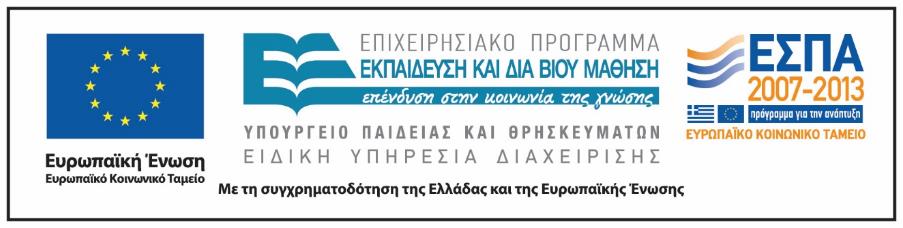 Σημειώματα
Σημείωμα Ιστορικού Εκδόσεων Έργου
Το παρόν έργο αποτελεί την έκδοση 1.0.
Σημείωμα Αναφοράς
Copyright Εθνικόν και Καποδιστριακόν Πανεπιστήμιον Αθηνών, Ειρήνη Αποστόλου 2015. Ειρήνη Αποστόλου. «Εκφάνσεις της Πολιτισμικής Ζωής στη Σύγχρονη Γαλλία. Ενότητα 10: La Société française  au XVIIe siècle». Έκδοση: 1.0. Αθήνα 2015. Διαθέσιμο από τη δικτυακή διεύθυνση: http://opencourses.uoa.gr/courses/FRL5.
Σημείωμα Αδειοδότησης
Το παρόν υλικό διατίθεται με τους όρους της άδειας χρήσης Creative Commons Αναφορά, Μη Εμπορική Χρήση Παρόμοια Διανομή 4.0 [1] ή μεταγενέστερη, Διεθνής Έκδοση.   Εξαιρούνται τα αυτοτελή έργα τρίτων π.χ. φωτογραφίες, διαγράμματα κ.λ.π.,  τα οποία εμπεριέχονται σε αυτό και τα οποία αναφέρονται μαζί με τους όρους χρήσης τους στο «Σημείωμα Χρήσης Έργων Τρίτων».
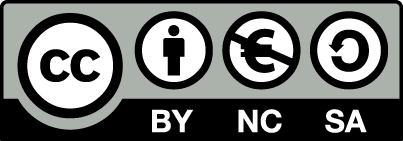 [1] http://creativecommons.org/licenses/by-nc-sa/4.0/ 

Ως Μη Εμπορική ορίζεται η χρήση:
που δεν περιλαμβάνει άμεσο ή έμμεσο οικονομικό όφελος από την χρήση του έργου, για το διανομέα του έργου και αδειοδόχο
που δεν περιλαμβάνει οικονομική συναλλαγή ως προϋπόθεση για τη χρήση ή πρόσβαση στο έργο
που δεν προσπορίζει στο διανομέα του έργου και αδειοδόχο έμμεσο οικονομικό όφελος (π.χ. διαφημίσεις) από την προβολή του έργου σε διαδικτυακό τόπο

Ο δικαιούχος μπορεί να παρέχει στον αδειοδόχο ξεχωριστή άδεια να χρησιμοποιεί το έργο για εμπορική χρήση, εφόσον αυτό του ζητηθεί.
Διατήρηση Σημειωμάτων
Οποιαδήποτε αναπαραγωγή ή διασκευή του υλικού θα πρέπει να συμπεριλαμβάνει:
το Σημείωμα Αναφοράς
το Σημείωμα Αδειοδότησης
τη δήλωση Διατήρησης Σημειωμάτων
το Σημείωμα Χρήσης Έργων Τρίτων (εφόσον υπάρχει)
μαζί με τους συνοδευόμενους υπερσυνδέσμους.
Σημείωμα Χρήσης Έργων Τρίτων
"Η δομή και οργάνωση της παρουσίασης, καθώς και το υπόλοιπο περιεχόμενο, αποτελούν πνευματική ιδιοκτησία της συγγραφέως και του Πανεπιστημίου Αθηνών και διατίθενται με άδεια Creative Commons Αναφορά Μη Εμπορική Χρήση Παρόμοια Διανομή Έκδοση 4.0 ή μεταγενέστερη.

Οι φωτογραφίες που περιέχονται στην παρουσίαση προέρχονται από τους ιστοχώρους commons.wikimedia.org / wikipedia.com και είναι ελεύθερα διαθέσιμες με άδεια κοινού κτήματος (Public Domain)."